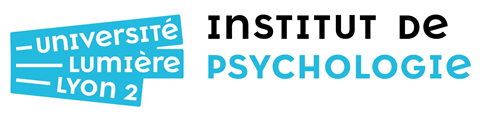 Année 2022-2023
Mention de MASTER Psychologie Sociale, du Travail et des OrganisationsResponsable de la Mention : Emilie VAYRE
Institut de Psychologie – Université Lumière Lyon 2
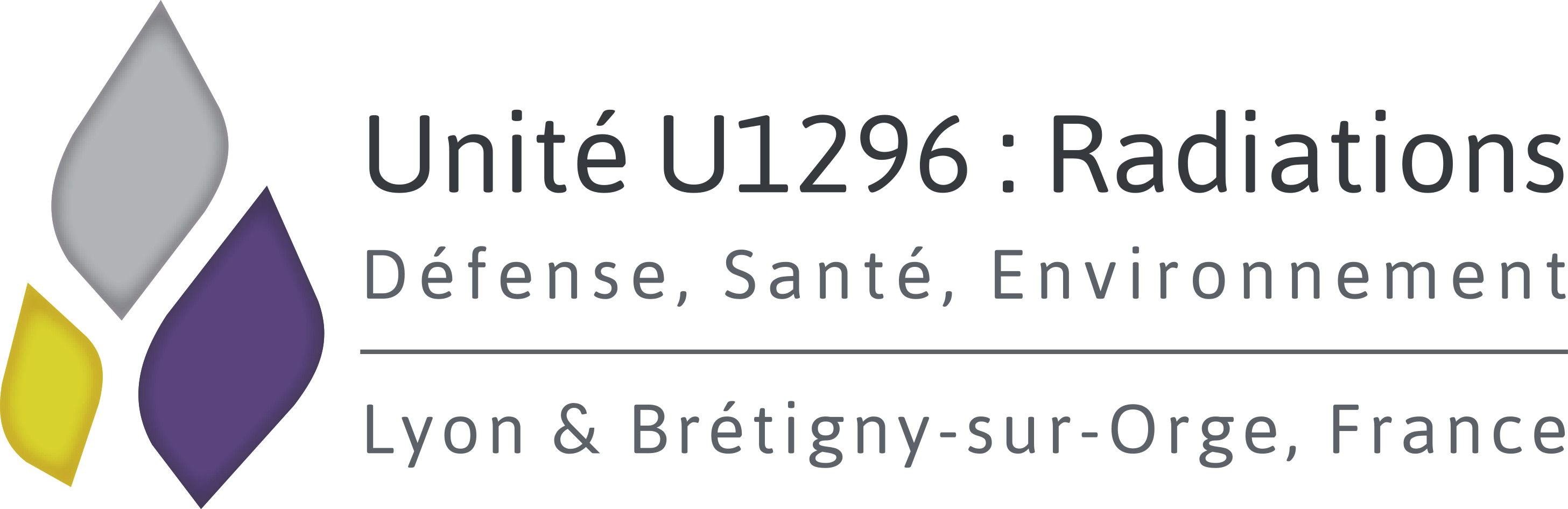 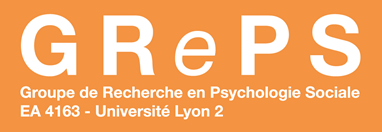 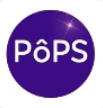 Organisation de la mention de master PSTO
Département pédagogique : Psychologie Sociale et du Travail (PST)
 Laboratoires d’adossement : 
 Groupe de Recherche en Psychologie Sociale (GRePS, U.R. 4163), 
 Pôle Psychologie Sociale - Unité INSERM U1296 
 A partir de septembre 2022, deux parcours en M1 et M2 :
Psychologie Sociale 
Psychologie du Travail et des Organisations
Parcours Psychologie Sociale (PS) M1 et M2
Présentation détaillée
Le parcours « Psychologie sociale »
Responsable de la mention PSTO : Emilie VAYRE
 Responsable du parcours (M1 et M2): Marjolaine DOUMERGUE
 Responsable des Stages M2 : Amel LEBOUKH
 Adresses de contact : m1-psycho-sociale@univ-lyon2.fr (pour le M1)
                                         m2-psycho-sociale@univ-lyon2.fr (pour le M2)
 Secrétariat de scolarité (administratif): Rachida LATRECHE (bureau H.013)
 Secrétariat du Département Psychologie Sociale et du Travail (pédagogie + bibliothèque anciens mémoires et rapports) : Muryel GUICHERD (bureau M.111)
Les métiers de la psychologie sociale
Le parcours Psychologie Sociale permet de viser les métiers de : 
 Psychologue social.e, Consultant.e, 
 Chargé.e d’étude, de mission et de projet, 
 Formateur.trice, Conseiller.ère, Expert.e, 
 Enseignant.e-chercheur.e en psychologie et en sciences humaines et sociales (doctorat)
 Psychologue chercheur.e.
Ces activités d’accompagnement aux changements sociaux et sociétaux prennent place dans des secteurs divers (public, semi-public et privé) et au sein d’une pluralité de champs d’application de la psychologie sociale (éducation et formation, santé, environnement, sexe et genre, travail, citoyenneté et participation publique, etc.).
Semestre 1
UE Terrains et pratiques d’intervention
Terrains et pratiques d’intervention (CM – mut. & TD)
Ethique et déontologie1 (CM – mut.) 
Anglais de spécialité (TD) 
 
 
UE Apports méthodologiques
Epistémologie et méthodologie (TD) 
Entretien individuel (TD)
Questionnaire (TD)
Dispositifs d'évaluation et approche quasi-expérimentale (TD)
UE Apports théoriques
Représentations et mémoire sociales (CM)
Approches psychosociales du changement (CM – mut.)
Psychologie du travail et des organisations (CM – mut.)
et 3 séminaires théoriques (TD – mut.) au choix parmi : Approches critiques en psychologie sociale : questions de pouvoir / Construction, appropriation et transmission de savoirs / Constructions sociales du bien-être et de la qualité de vie / Changements législatifs : résistances et innovations / Régulation sociale des émotions / Approche anthropologique des représentations sociales / Management alternatif et organisation du travail / Intervention et santé au travail / Equilibre vie privée - vie professionnelle / Digitalisation du travail
Semestre 2
UE Professionnalisation : terrains et recherches
Ethique et déontologie2 (CM)
Stage
Suivi de stage et mémoire professionnel (suivi)
Travail de la posture de psychologue (TD)
Enjeux de terrains et champs d'applications1 (TD)
Mémoire de recherche (suivi)
UE Apports théoriques et thématiques
Identité sociale et conflits (CM) 
et 2 séminaires thématiques (TD) au choix parmi: Santé / Education et formation / Espace, environnement et territoire / Citoyenneté et participation publique / Sexe et genre
 

UE Apports méthodologiques 
Entretien collectif
Dynamique des groupes restreints
Semestre 3
UE Apports théoriques
Approches psychosociales de la communication (CM)
et 3 séminaires théoriques (TD) au choix (voir choix au semestre 1)
UE Apports méthodologiques
Analyse de données qualitatives
Analyse de données quantitatives
UE Professionnalisation : terrains et recherches
Stage long (> 500h) ou court (>300h)
Travail de la posture de psychologue (TD)
Enjeux de terrains et champs d'applications 2 (TD)
UE Professionnalisation : terrains et recherches (suite)
Mémoire professionnel (suivi)
Mémoire de recherche (suivi)
Anglais de spécialité (TD)
UE Ouverture pluridisciplinaire
1 TD au choix : Observation de terrain 
OU 1 Module transverse, Innovant de Formation (MOTIF) parmi : ex. Economie Sociale et Solidaire / Mémoire, patrimoine sociétés / Genre, humanités et sciences sociales /Approches pluridisciplinaires de la question du travail / Questionnements de la recherche urbaine
Semestre 4
UE Professionnalisation : terrains et recherches
Poursuite du stage long, suivi de stage et mémoire professionnel (suivi)
OU Mémoire de recherche (suivi)
Travail de la posture de psychologue (TD)
Réponses aux appels à projets (TD)
et 1 TD au choix parmi : 
Pratiques académiques 
Ingénierie de la formation
Parcours Psychologie du Travail et des Organisations (PTO) M1 et M2
Présentation détaillée
Le parcours « Psychologie du travail et des organisations »
Responsable de la mention PSTO : Emilie VAYRE
 Responsables du parcours M1: Elsa LANEYRIE et Valentina DOLCE
 Responsable du parcours M2 : Sabrina ROUAT 
 Responsable des Stages M2 : Noémie COHEN 
 Adresses de contact : m1-psycho-travail@univ-lyon2.fr (pour le M1)
                                         m2-psycho-travail@univ-lyon2.fr (pour le M2)
 Secrétariat de scolarité (administratif): Rachida LATRECHE (bureau H.013)
 Secrétariat du Département Psychologie Sociale et du Travail (pédagogie + bibliothèque anciens mémoires et rapports) : Muryel GUICHERD (bureau M.111)
Les métiers de la Psychologie du travail et des organisations
Les psychologues du travail et des organisations interviennent dans les domaines suivants : 
la politique de l’emploi (actions d’insertion, orientation, bilan de carrière, études de poste, référentiels métiers) ; 
la gestion sociale du personnel (mobilité interne et externe, recrutement, outplacement, évaluation des compétences) ; 
la formation intra et inter-entreprise(s) (politique, conception, stratégie, animation, évaluation) ; 
la communication dans l’entreprise et dans le travail (démarche de diagnostic et d’audit, mise en place de plans de communication) ; 
l’organisation du travail (audit, conseil) ; 
le conseil et l’accompagnement de projets de changement ; 
les conditions de travail (travail et sécurité, stress, pathologies au travail).
Semestre 1
UE Terrains et pratiques d’intervention
Terrains et pratiques d’intervention (CM – mut. & TD)
Ethique et déontologie1 (CM mut.) 
Anglais de spécialité (TD) 
 
UE Apports théoriques
Approches psychosociales du changement (CM – mut.)
Psychologie du travail et des organisations (CM – mut.)
UE Apports méthodologiques
Enquête par questionnaire (TD)
Techniques qualitatives d’analyse du travail (TD)
Analyse de l’activité et des usages (TD)
 
Pratiques de recherche
Suivi du mémoire de recherche (TD)
Séminaires théoriques (TD – mut.) (déjà présentés)
Semestre 2
UE Pratiques de terrain
Stage de 200h et suivi
 
UE Apports méthodologiques
Analyse quantitative des données (TD)
Analyse du discours (TD)
UE Pratiques de recherche
Encadrement du mémoire de recherche
 
UE Professionnalisation:
Ingénierie de la formation (TD)
Accompagnement et évaluation professionnels (TD)
Semestre 3
Psychologie du personnel et évaluation 
Psychométrie, 
Transition de carrière
Travailleurs en situation de handicap
Processus de recrutement 
Problématiques contemporaines des RH
Management des RH
International mobility: challenges and opportunities
Rémunérations et classifications
Psychologie des organisations 
Analyse de l’activité
Transformation du travail et équilibres de vie 
La méthode de l'objet technique
Clinique de l’activité
Psychologie des organisations (suite) 
Psychosociologie des organisations
Méthodologie de l'intervention en organisation
Prévention des risques psychosociaux 
Clinique de la souffrance au travail
Environnement professionnel 
Droit du travail
Economie et stratégie d’entreprise
Relations professionnelles
Pratique professionnelle 1 
Pratique de l'examen psychologique (stage encadré par un psychologue dans le domaine de l’accompagnement professionnel - 210 h)
Analyse de la pratique
[Speaker Notes: Le stage d’examen psychologique vise à observer l’activité d’un psychologue du travail dans le cadre de l’accompagnement professionnel et de développer une pratique réflexive sur la posture du psychologue du travail et des organisations.]
Semestre 4
Techniques professionnelles 
Animation de réunion 
Gestion de groupes projets 
Ecrits professionnels
Analyse des pratiques 
Pratique du coaching 
Valorisation scientifique
Pratique professionnelle 2
Pratique de l'intervention psychologique (stage de fin d’études - 560h)
Analyse de la pratique
Mémoire professionnel
Le mémoire de fin d’études rend compte d’une intervention réalisée par l’étudiant.e à partir de la commande d’une entreprise et faisant l’objet du stage de fin d’études. 
Au total (S3 et 4) 36 heures de regroupement et d’analyse de la pratique sont proposées parallèlement à la réalisation des stages.
Sont intégrées à la formation les habilitations aux tests (SOSIE, PfPi, IRMR, Hexa 3D)
Candidatures eCandidat
Dates de la campagne de candidatures : 19 avril au 2 mai 2022 (quel que soit le parcours)
 Constitution du dossier de candidature au-x Parcours : Extrait actes de naissance, Photocopie baccalauréat, Relevés de notes des années universitaires), Attestations, fiches de paie ou certificats de Travail, Attestation(s) de stage(s), CV, Lettre de Motivation, Analyse d’une situation sociale et/ou de travail 
 Après examen des dossiers, les candidats retenus pour un entretien seront convoqués fin mai 2022 via la plateforme eCandidat. Les entretiens, d'une durée de 15 minutes, se dérouleront en visioconférence dans la semaine du 30 mai au 3 juin (ATTENTION : l'adresse mail donnée par le/la candidat-e lors de l'inscription sur la plateforme eCandidat est celle qui sera utilisée sur Teams !).
 Les résultats seront communiqués à partir du 15 juin 2022.
Merci pour votre attention !